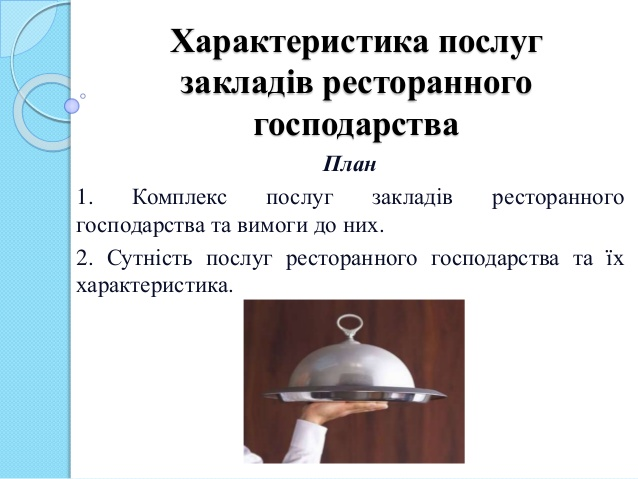 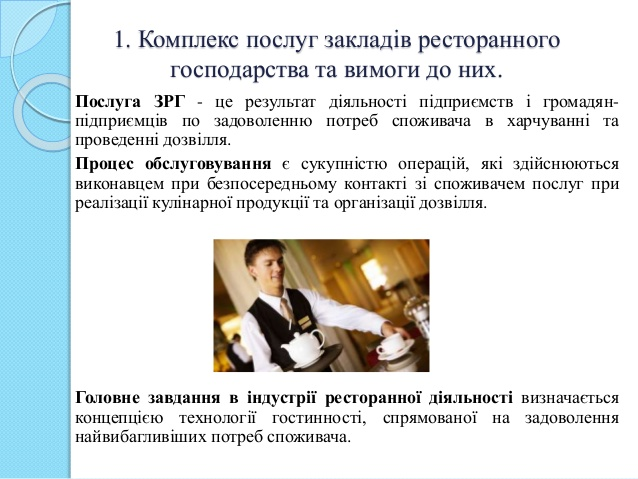 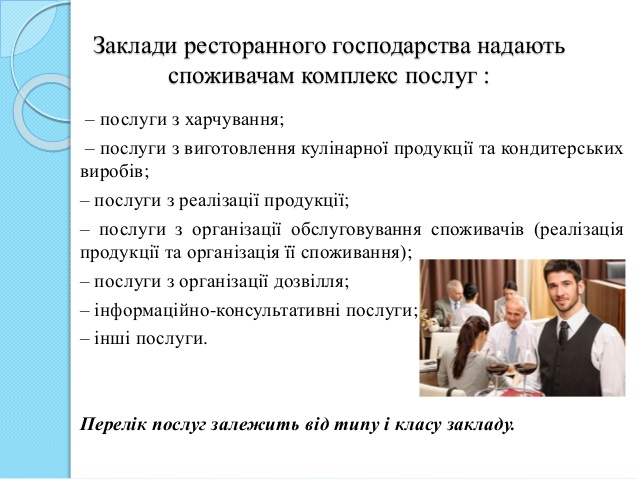 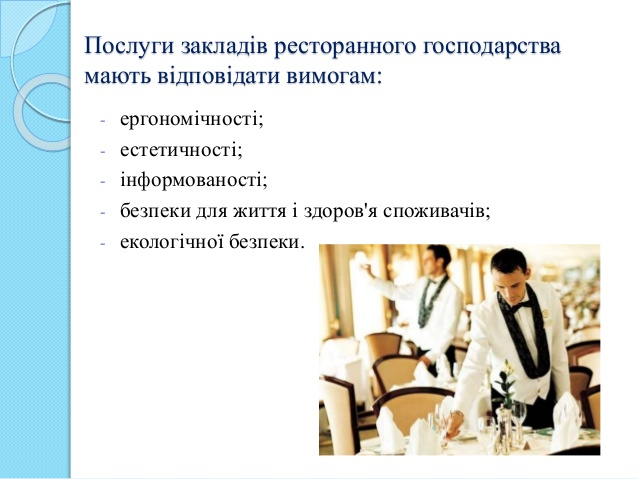 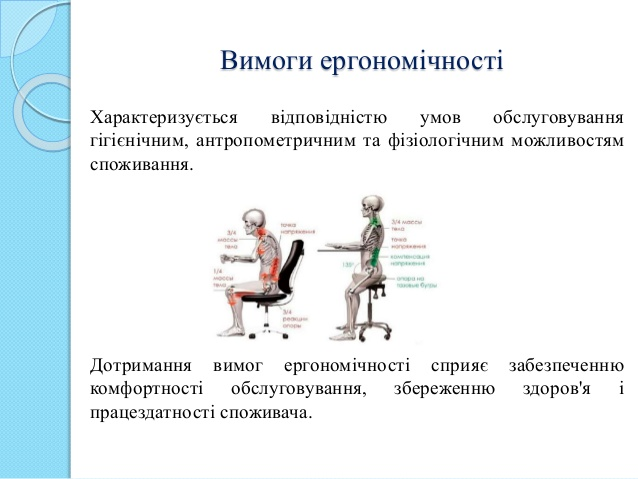 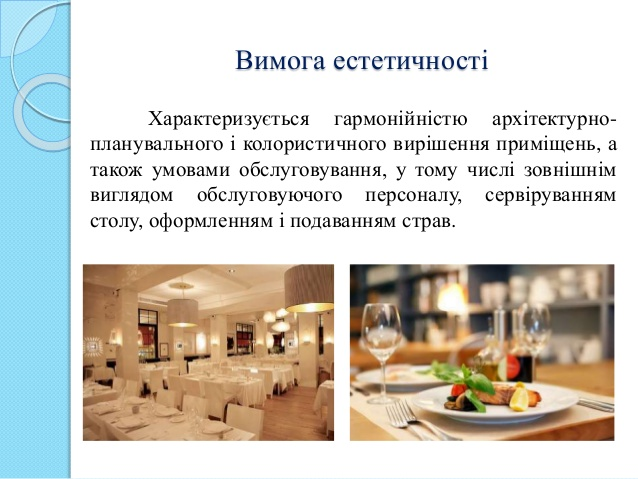 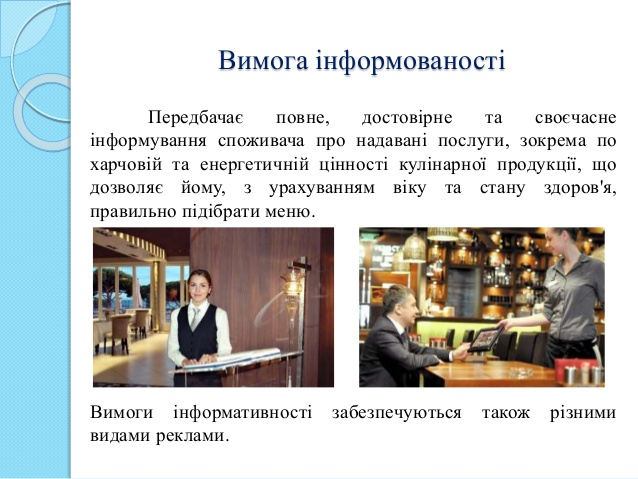 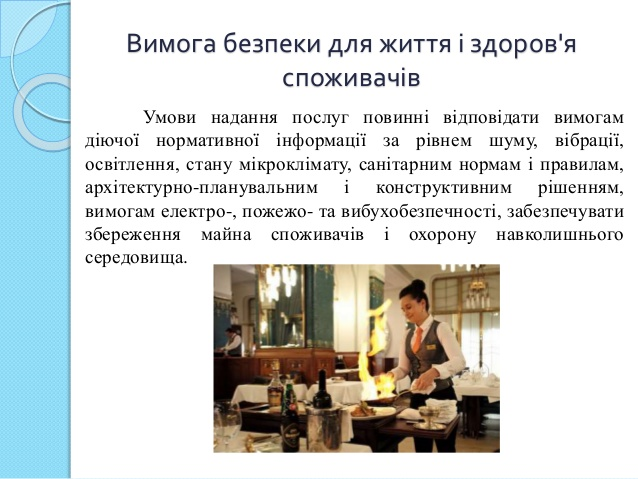 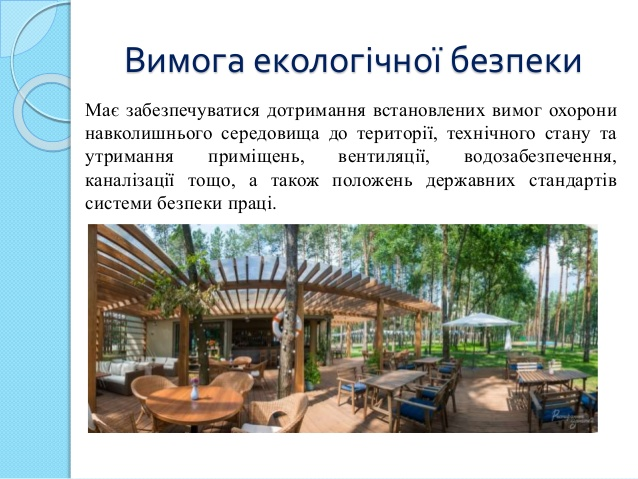 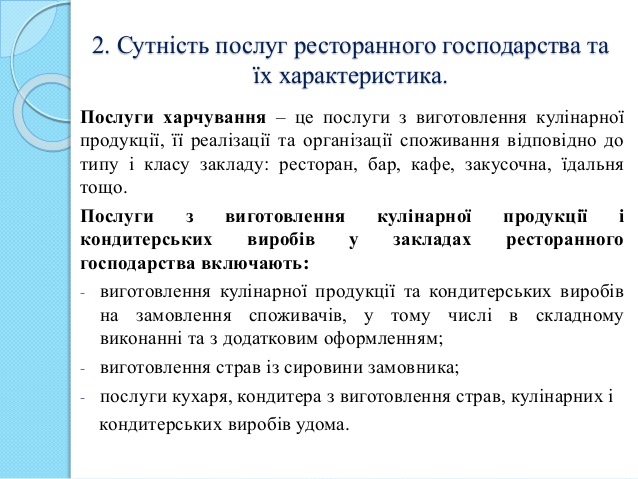 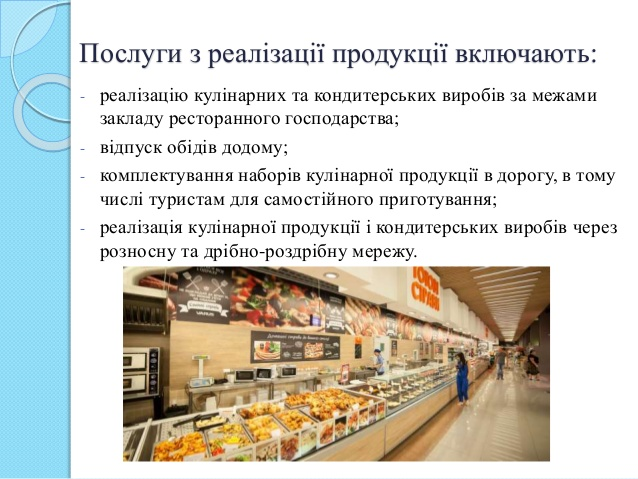 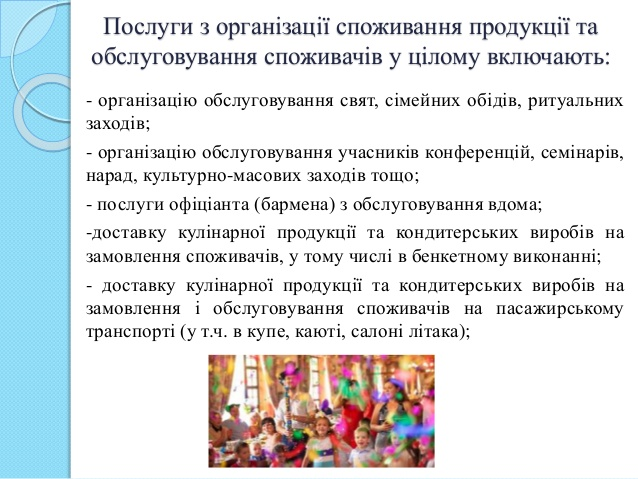 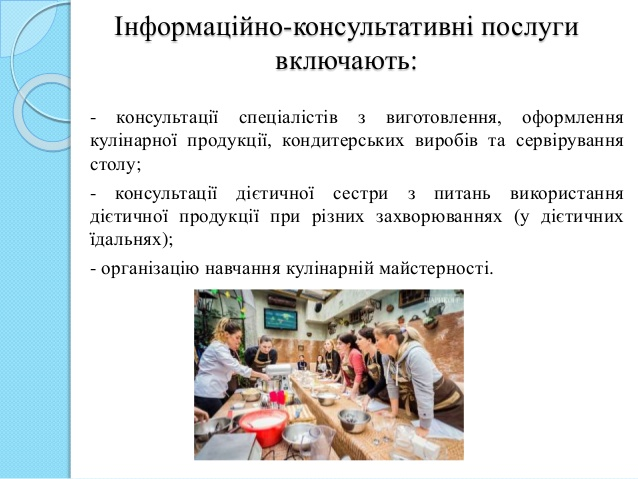 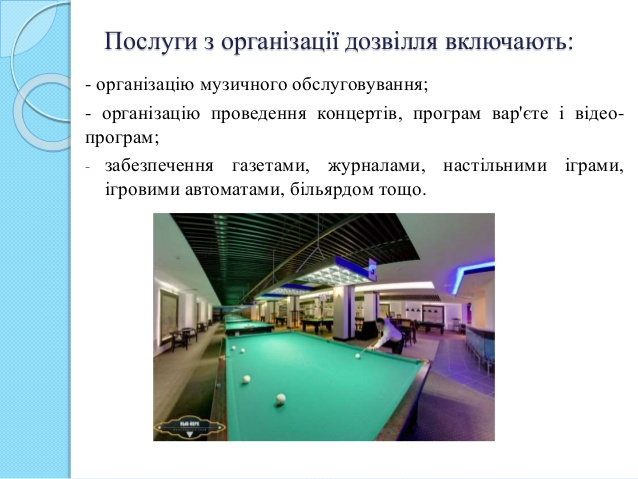 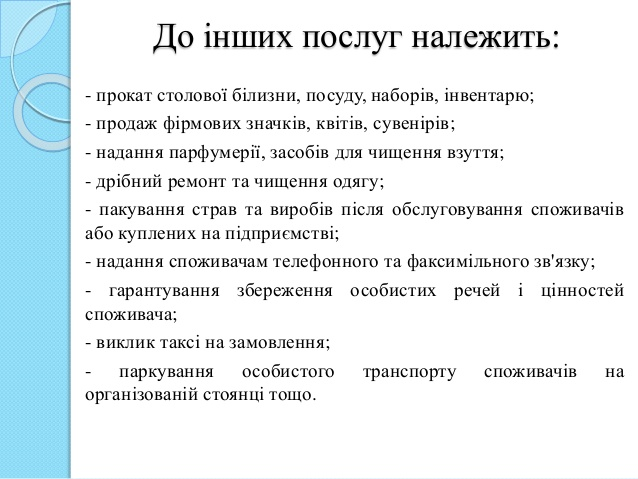 Домашнє завдання
На прикладі характеристики будь-якого ресторану виконати аналіз комплексу його послуг.
Виконати SWOT-аналіз ресторану.